Introduction for educators.
The objective of this lesson is for students to apply their knowledge of estimation to an investigation of dolphin populations.

This is lesson is aimed at the UK national curriculum, which dictates that estimates should always be rounded to one significant figure.

Introductions to the objectives of the research voyage associated with this series of lessons can be seen on slides 3 and 4. These slides describe the same objectives but targeted at different levels of reader.

Answers for the activities can be found on the slides towards the end of this presentation. 

These lessons have all been tested in a UK secondary school setting. However, any feedback or reviews are warmly received.
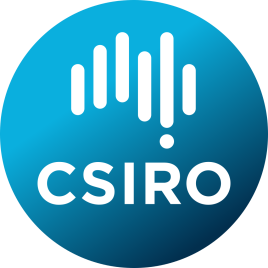 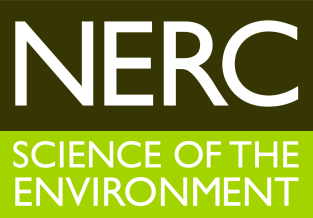 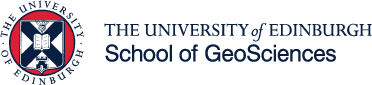 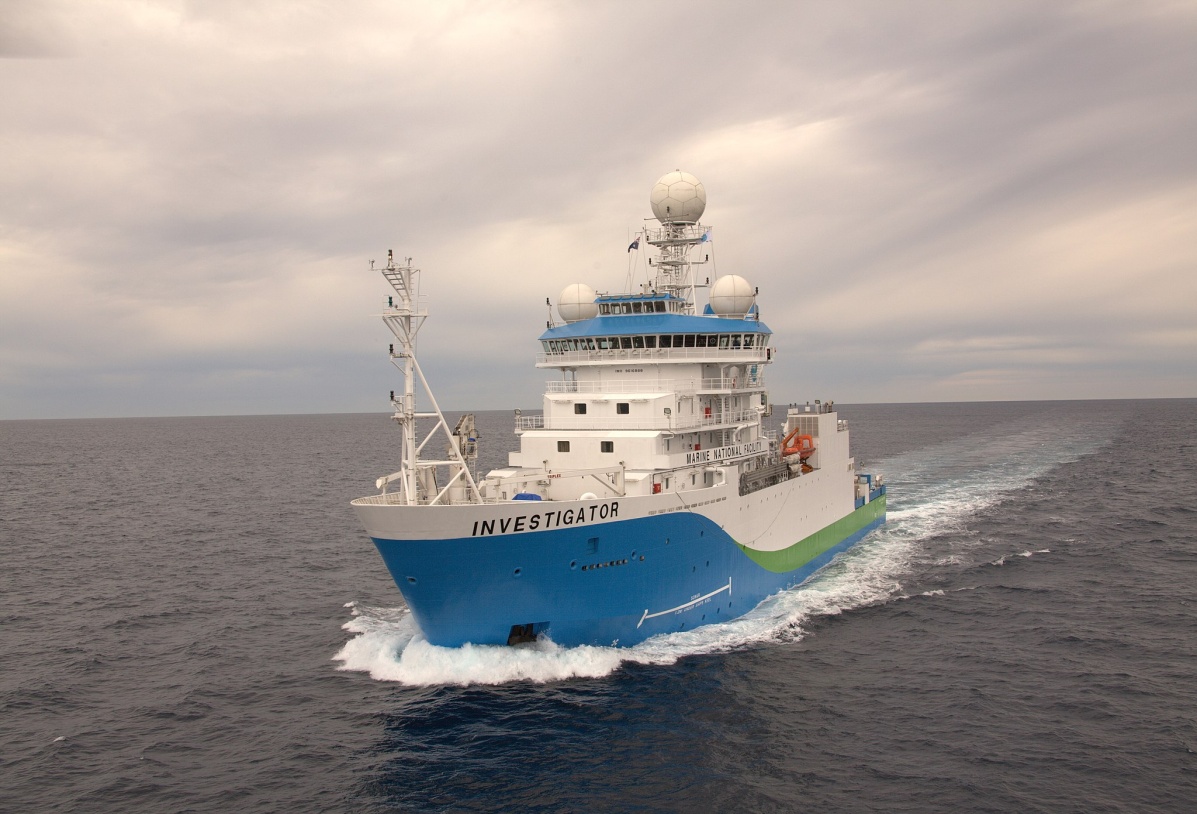 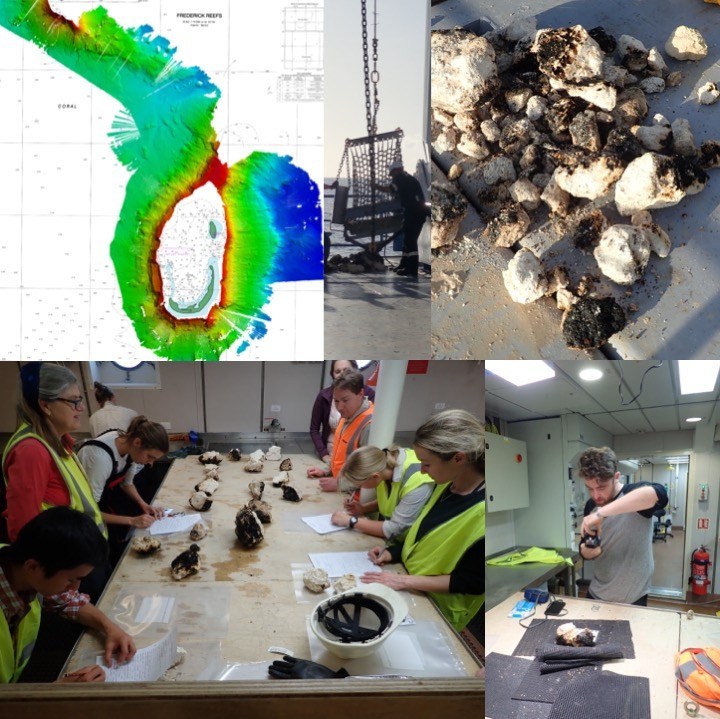 Australia’s R/V Investigator, the ship being used for the research. Image credit: CSIRO
Title: Rounding and Estimation
This lesson is one of a series focused on 
‘Mysteries of the Deep Earth: 
Expedition to Australia's Underwater Volcanoes’
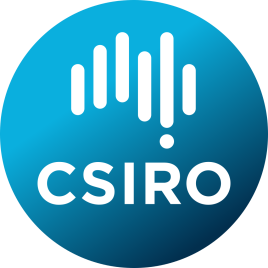 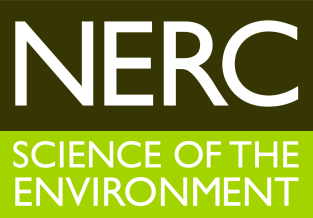 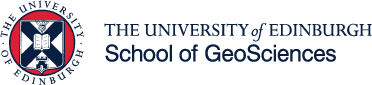 [Speaker Notes: Top left: Bathymetry map created using multibeam sonar. Background chart Australian Hydrographic Office Chart AUS00612P2.Top middle: Dredge being unloaded by CIR James Hogg.Top right: Sampled rocks on deck.Bottom left: Scientists describing the rocks.Bottom right: Educator on Board Jamie Menzies photographing rock samples.]
What are we investigating?
The science objectives of this voyage are:
Hotspot dynamics in the Coral Sea: connections between the Australian Plate and the deep Earth. Scientists will be collecting rocks from volcanoes along a submerged seamount chain and using sound, magnetics and gravity to make 3D maps of the volcano shapes. These chains are similar to the Hawaiian and Canary Islands in that they are volcanoes which formed away from the edges of tectonic plates (such as in the Pacific ‘Ring of Fire’, and scientists want to understand how, why and when they formed.
Understanding the spatial links between geomorphology and biodiversity in the Coral Sea Australian Marine Park. Maps of the underwater volcanoes will be analysed to understand how different shapes, structures and ‘landscapes’ provide habitats for marine species such as corals and invertebrates.
Spatial and temporal variability in the distribution and abundance of seabirds. Scientists on the observation deck high on the ship will be observing seabirds and marine mammals (such as whales, dolphins and sharks) to understand where they live and their behaviours.
What are we investigating?
The science objectives of this voyage are:
Mapping the underwater landscapes. Scientists will use special mapping techniques to make 3D maps of underwater volcanoes that have been discovered in the Coral and Tasman Seas. Using rocks that they collect from these sites, scientists want to understand how, why and when these underwater volcanoes formed. 
Why do marine species like living on underwater volcanoes?Maps of the underwater volcanoes will be analysed to understand how different shapes, structures and ‘underwater landscapes’ provide habitats for marine species such as corals and invertebrates.
Are there more seabirds and marine mammals near these underwater volcanoes than in the surrounding waters?Scientists on the observation deck high on the ship will be observing seabirds and marine mammals (such as whales and dolphins) to understand where they live and their behaviours.
[Speaker Notes: A simpler explanation.]
Where are we going?
UK
Coral Sea,Australia
For this lesson you will need:
Ruler
 Pencil
A part of the voyage is researching the wildlife that lives around the underwater volcanoes
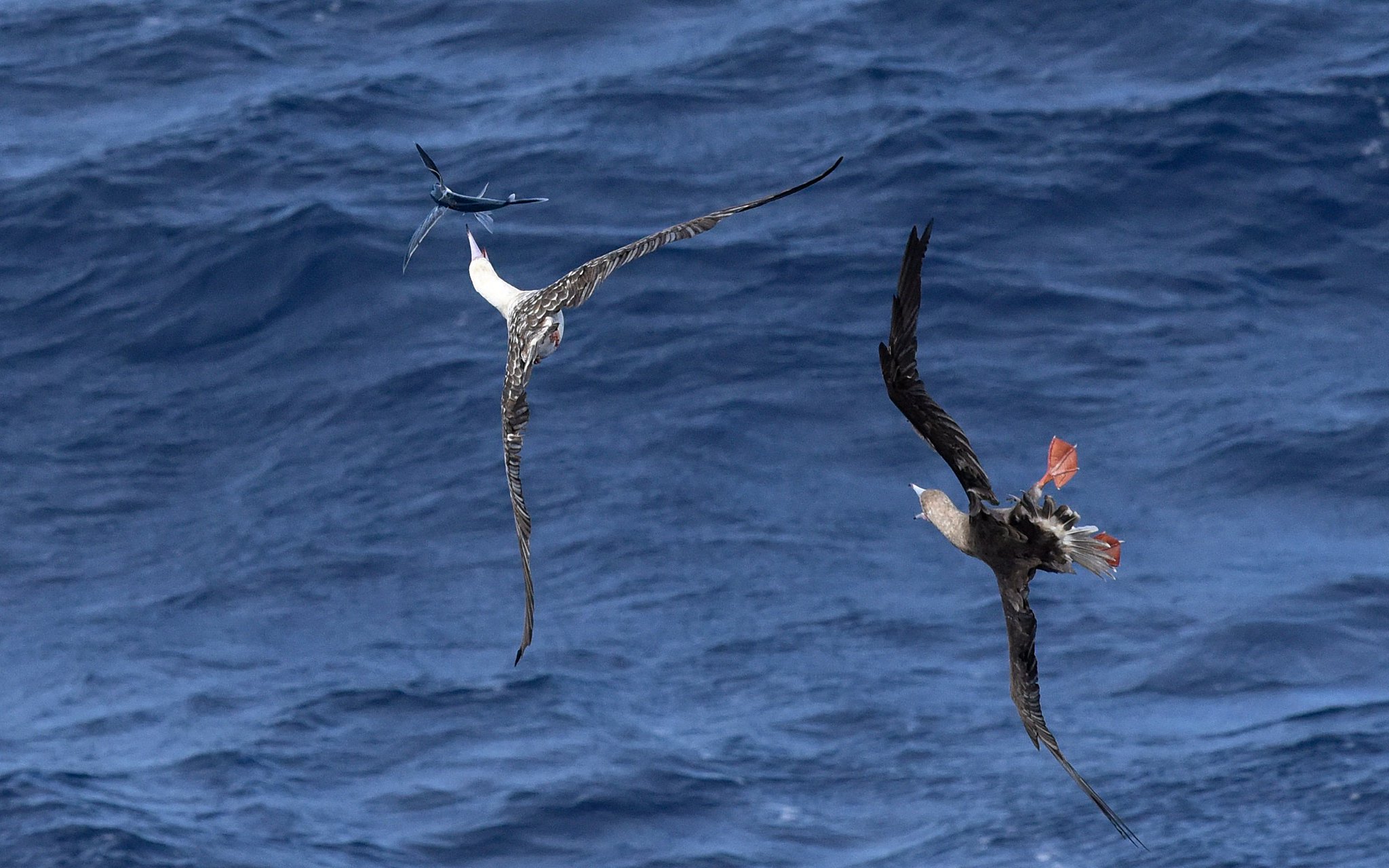 Photo Credit: Eric Woehler @BirdLifeTas
Let’s take a look at some of the wildlife spotted.Try and remember as much information as you can…
Southern Right Whale DolphinAverage length: 1.87m, 
Average weight: 85.47kg
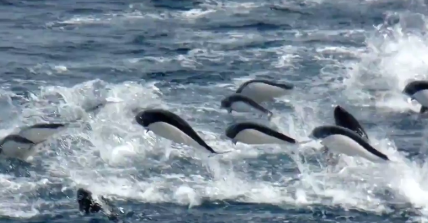 Photo Credit: CSIRO
Let’s take a look at some of the wildlife spotted.Try and remember as much information as you can…
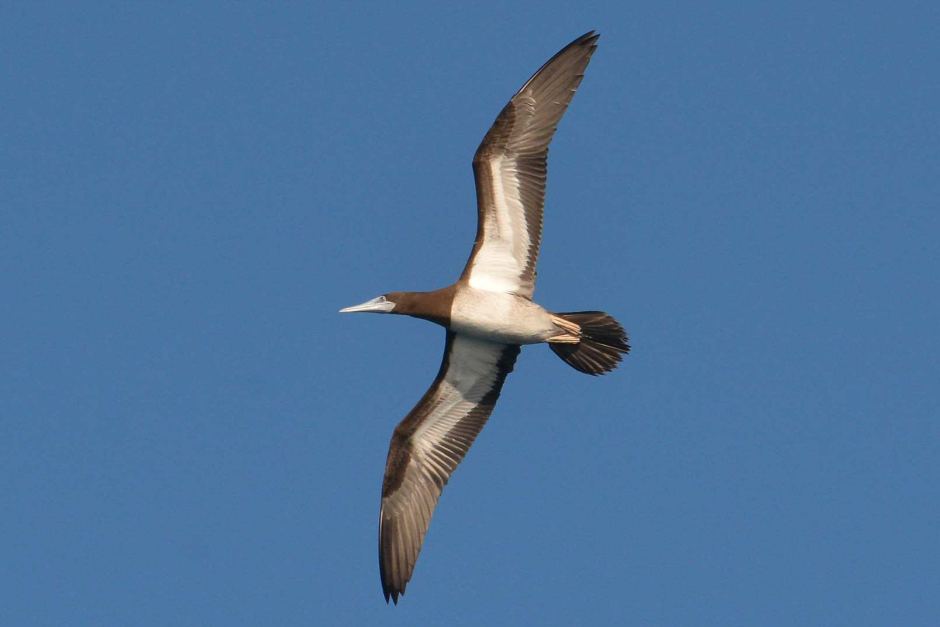 Brown Booby (A Booby is a kind of seabird)
Average wingspan: 1.53m
Average weight: 0.946kg
Photo Credit: Eric Woehler/Huw Morgan
Let’s take a look at some of the wildlife spotted.Try and remember as much information as you can…
Whale SharkAverage length: 14.2m
Average weight: 13.2 tonnes
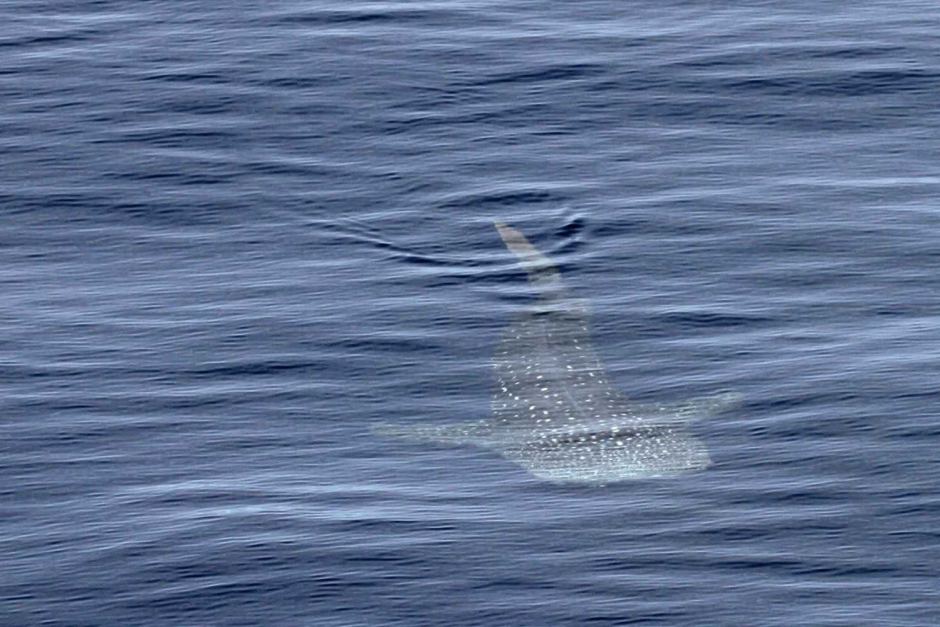 Photo Credit: Eric Woehler/Huw Morgan
Quick Quiz
Remembering the EXACT value of a long number is tricky: that’s one of the reasons why we often use estimation to make things simpler.
1. What were names of the three creatures we just looked at?2. What were the lengths of the three creatures we just looked at?  3. What were the weights of the three creatures we just looked at?
Southern Right Whale Dolphin, Brown Booby, Whale Shark
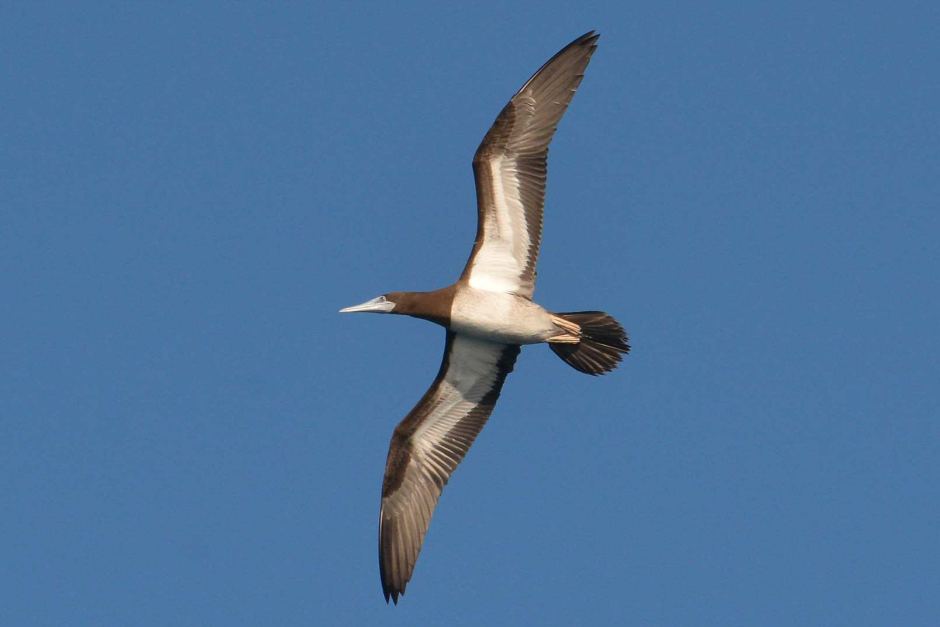 1.87m, 1.53m, 14.2m
85.47kg, 0.946kg, 13.2 tonnes
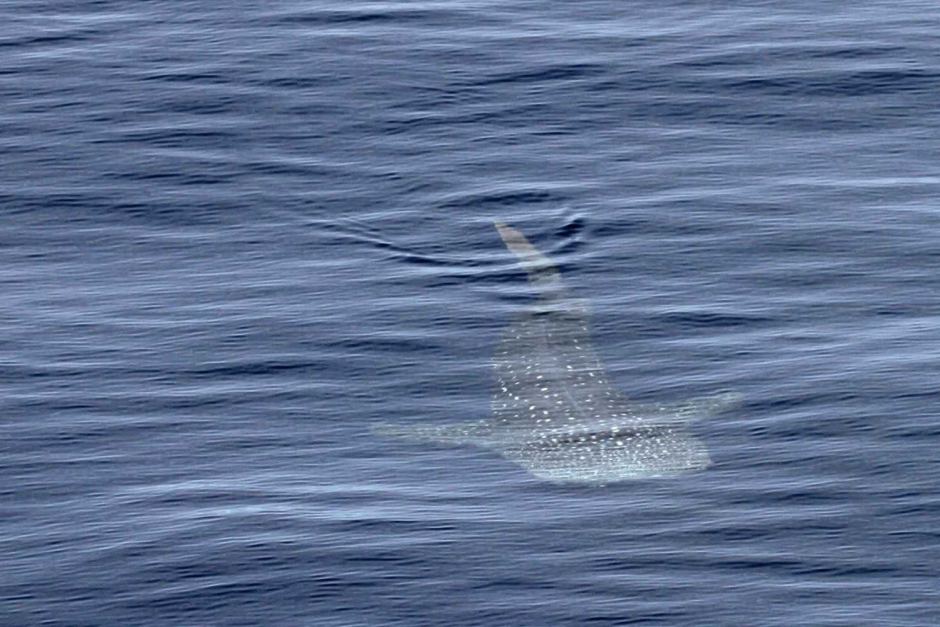 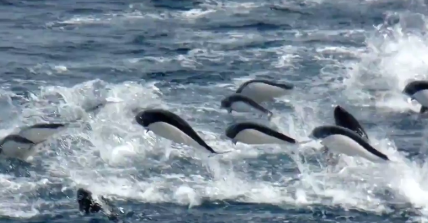 [Speaker Notes: Students unlikely to have got the exact numbers, leading into estimation.]
Using estimation to simplify values
When using estimation in maths, we must always round to 1 significant figure (sf)
Southern Right Whale DolphinAverage length: 1.87m, 
Average weight: 85.47kg
1sf
1sf
2sf
2sf
3sf
3sf
4sf
1.87m
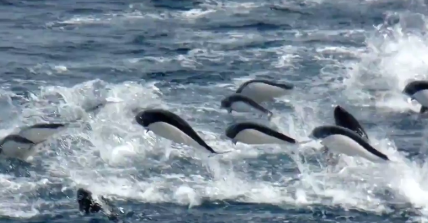 2m
85.47kg
Photo Credit: CSIRO
90kg
Find estimates of the measurements and weights of the wildlife below.
Whale SharkAverage length: 14.2m
Average weight: 13.2 tonnes
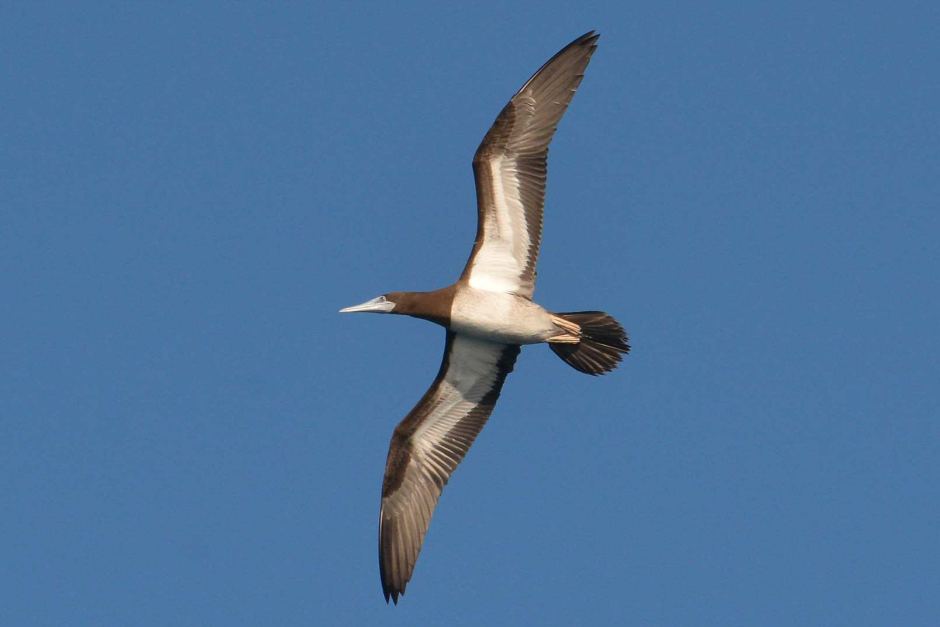 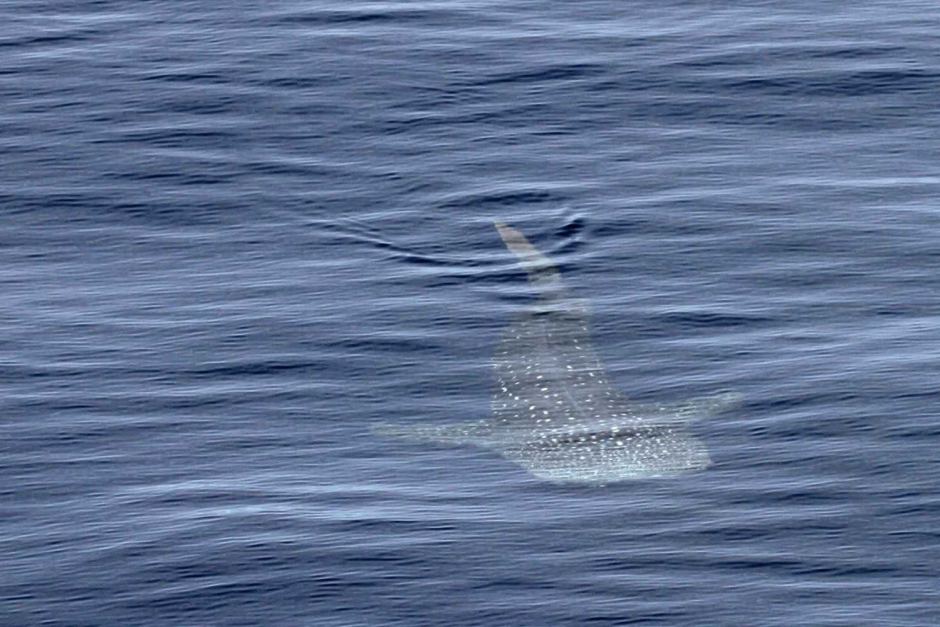 Brown Booby 
Average wingspan: 1.53m
Average weight: 0.946kg
Wingspan = 2m
Weight = 1kg
Average length = 10m
Average weight = 10 tonnes
Photo Credit: Eric Woehler/Huw Morgan
Let’s take a look at some more of the wildlife spotted…Try and remember estimates of the lengths and weights of the creatures
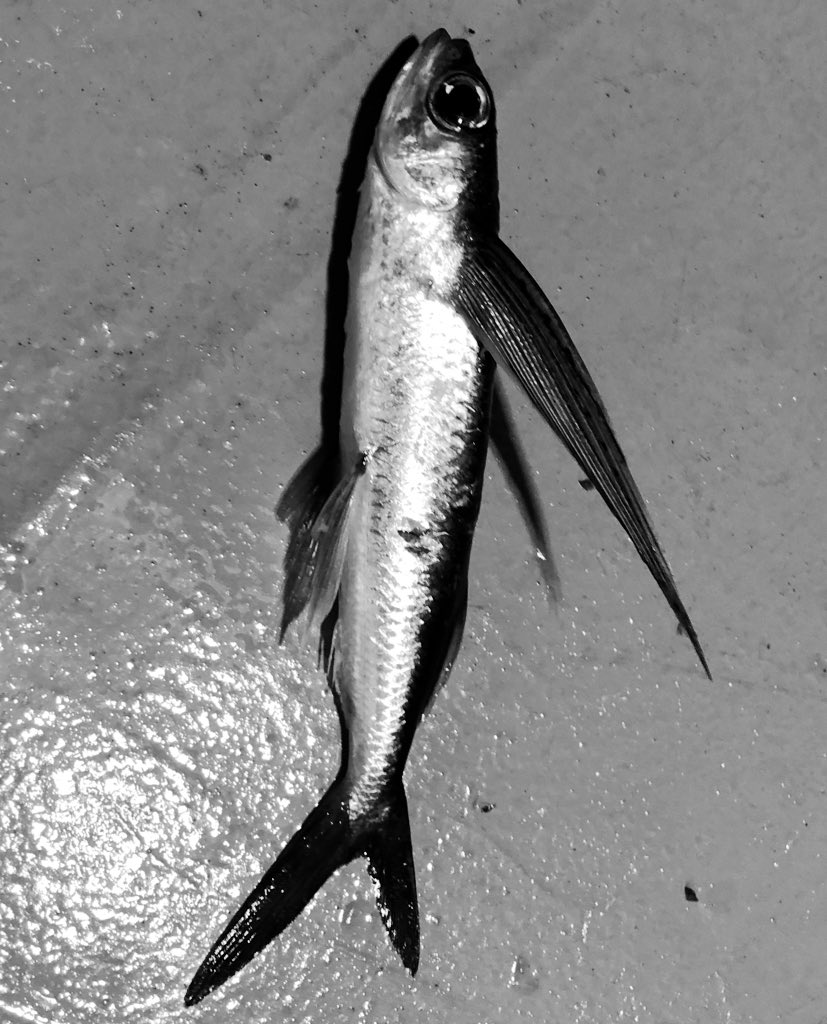 Flying Fish
Average length: 45cm
Average weight: 332g
Photo Credit: Huw Morgan
Let’s take a look at some more of the wildlife spotted…Try and remember estimates of the lengths and weights of the creatures
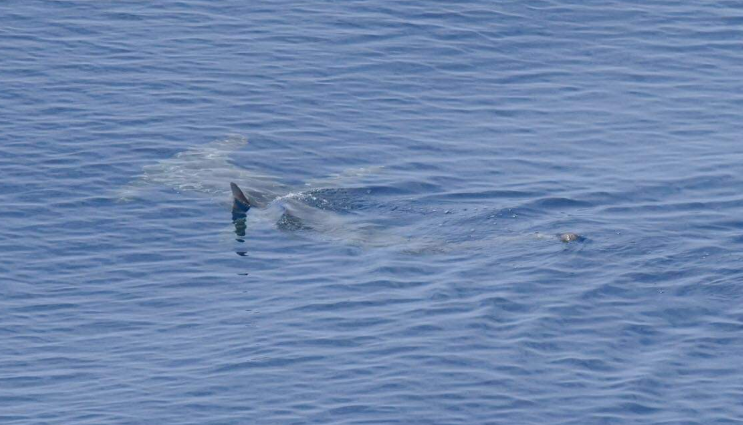 Photo Credit: Eric Woehler/Huw Morgan
Hammerhead SharkAverage length: 4.5m
Average weight: 230kg
Let’s take a look at some more of the wildlife spotted…Try and remember estimates of the lengths and weights of the creatures
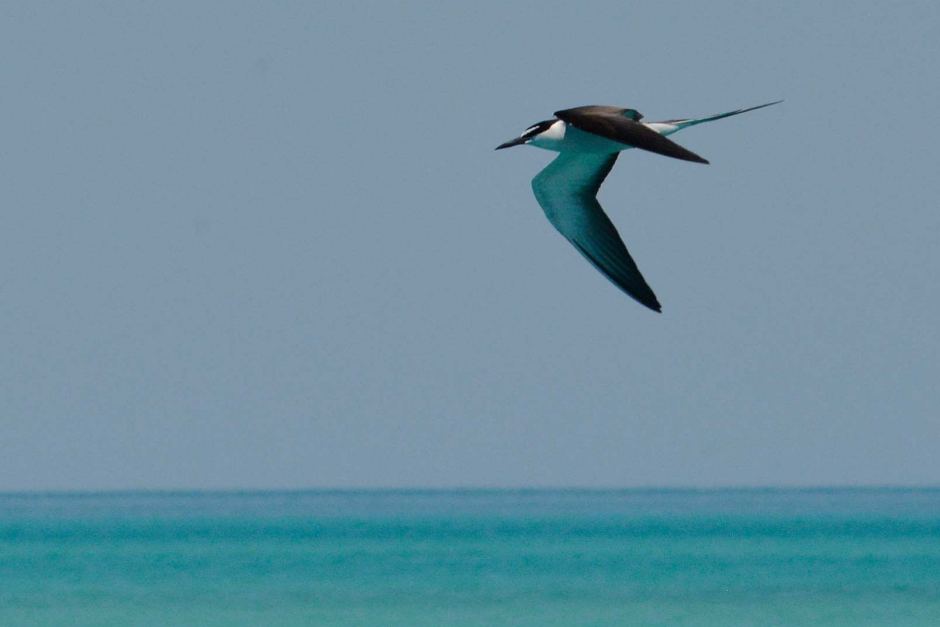 Bridled Tern
Average wingspan: 77cm
Average weight: 110g
Photo Credit: Eric Woehler/Huw Morgan
Quick Quiz – Round 2
Notice that all of our estimates never have more than one number that isn’t a zero.
1. What were names of the three creatures we just looked at?2. What were the estimated lengths of the three creatures we just looked at?  3. What were the estimated weights of the three creatures we just looked at?
Flying Fish, Hammerhead Shark, Bridled Tern
50cm, 5m, 80cm
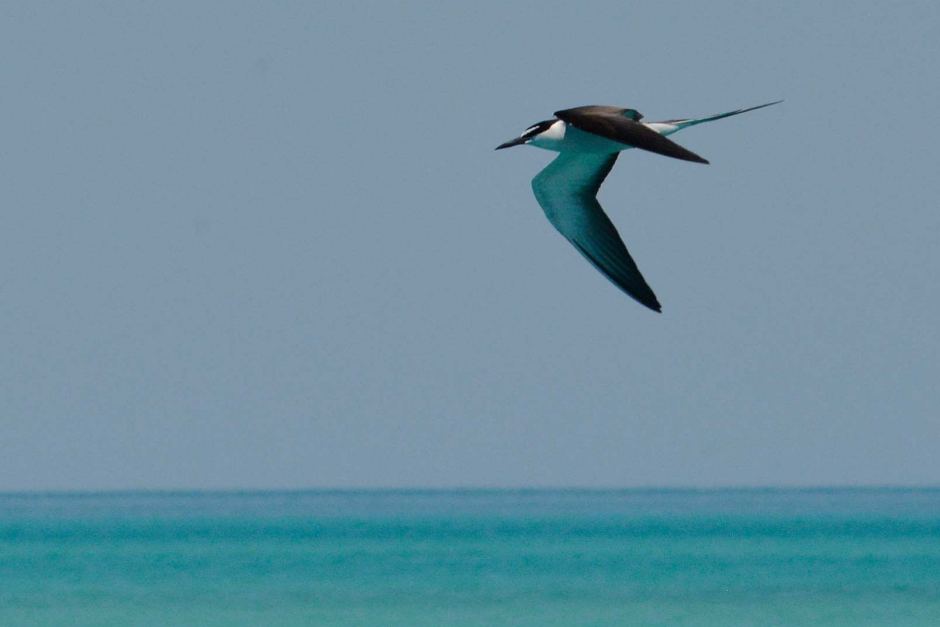 300g, 200kg, 100g
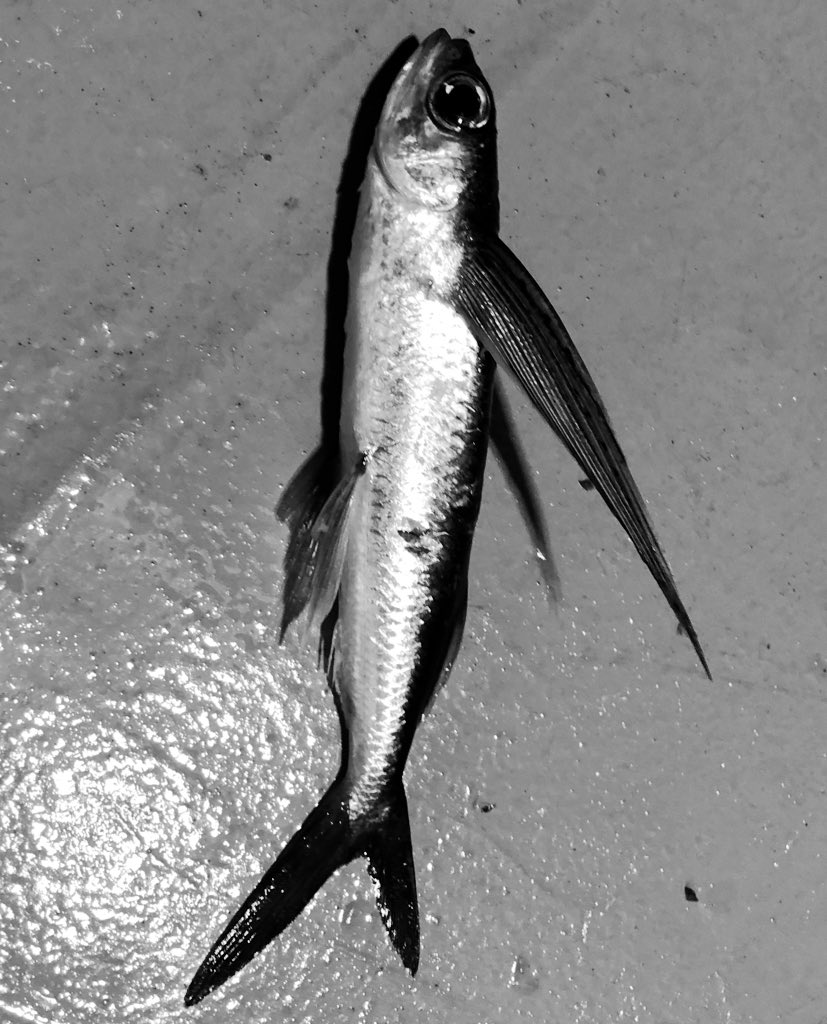 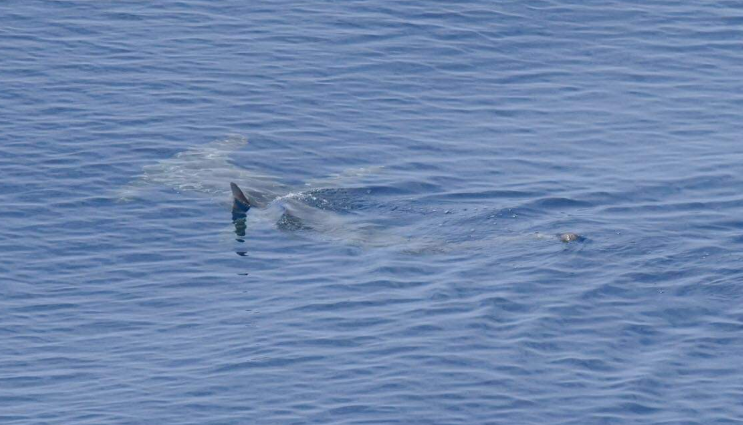 [Speaker Notes: Students unlikely to have got the exact numbers, leading into estimation.]
We can use estimates to help us calculate sea-life populations
This pod of Southern Right Whale Dolphins was filmed from the ship.Watch the video and see how many you think there are in the group.
[Speaker Notes: Video in attached file if the link does not work.]
Investigation How many Dolphins are in the Pod?
This pod of Southern Right Whale Dolphins (SRW Dolphins) was filmed from the ship.Can you help the scientists work out how many SRW Dolphins are in the pod?
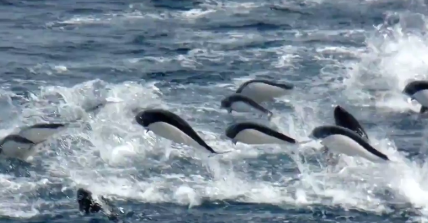 What skills could we use to work this out?
 Estimation?
 Area calculations?
 Averages?
 What assumptions would we have to make?
 Can you justify these assumptions?
Investigation How many Dolphins are in the Pod?
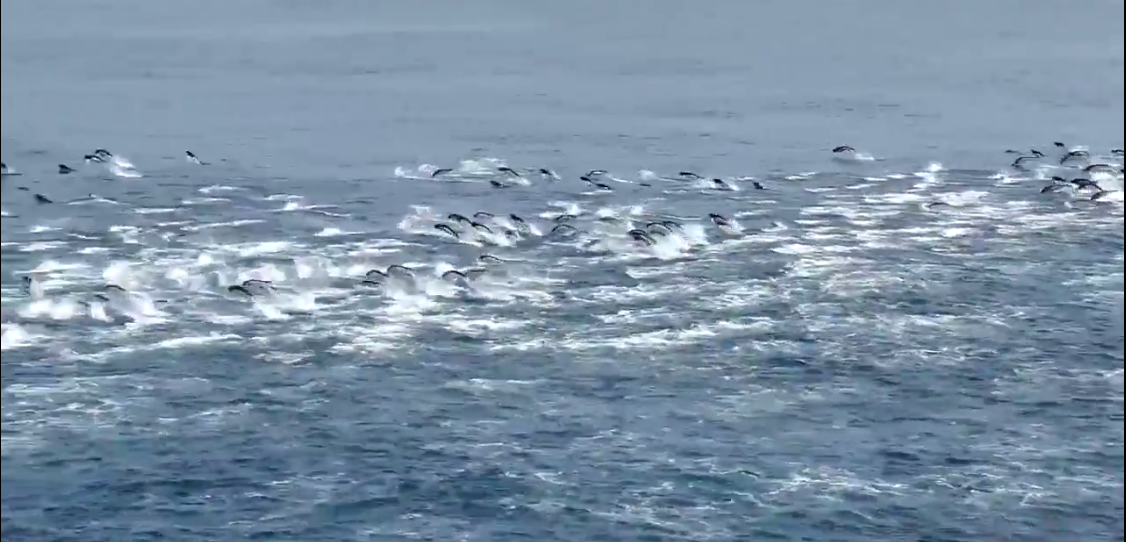 45m
95m
Estimate of the area the dolphin pod covers = 100m x 50m = 5000m2
[Speaker Notes: The simplest way of generating an estimate.]
Investigation How many Dolphins are in the Pod?
Zoomed part of the dolphin pod covers 9.5m x 9.5m 
To make calculations easier, we round 9.5m to 10m
10m x 10m = 100m2 
13 dolphins counted within 100m2
To make calculations easier, we round our count of 13 to 10 dolphins
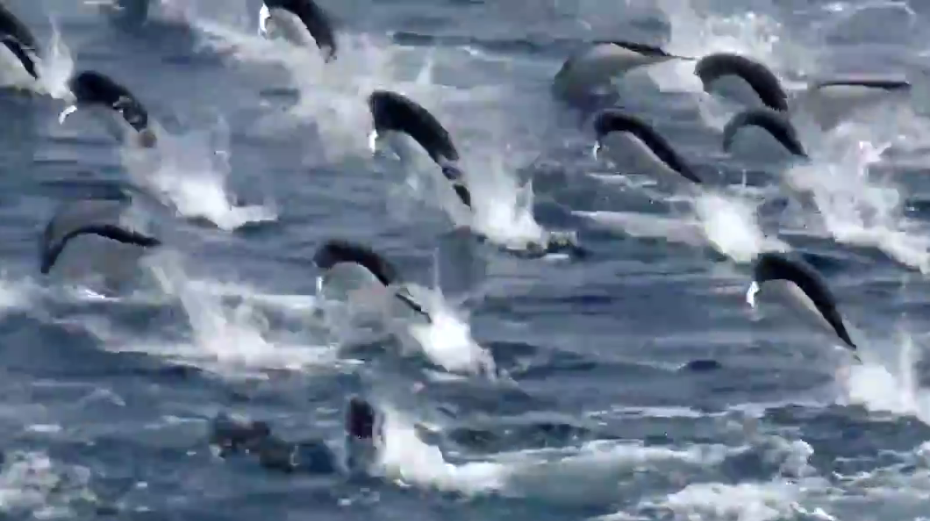 9.5m
9.5m
10 dolphins counted within 100m2
Investigation How many Dolphins are in the Pod?
Dolphin pod covers an area of 5000m2
 10 dolphins counted within 100m2
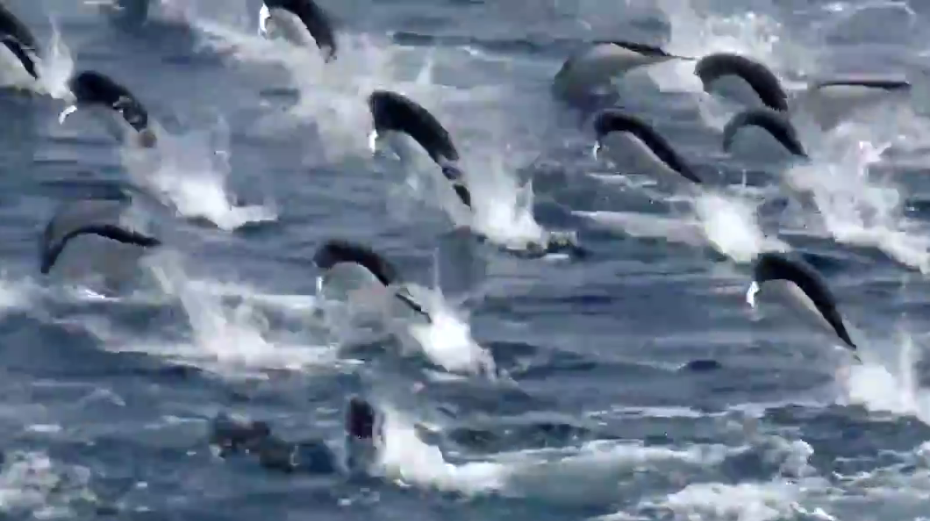 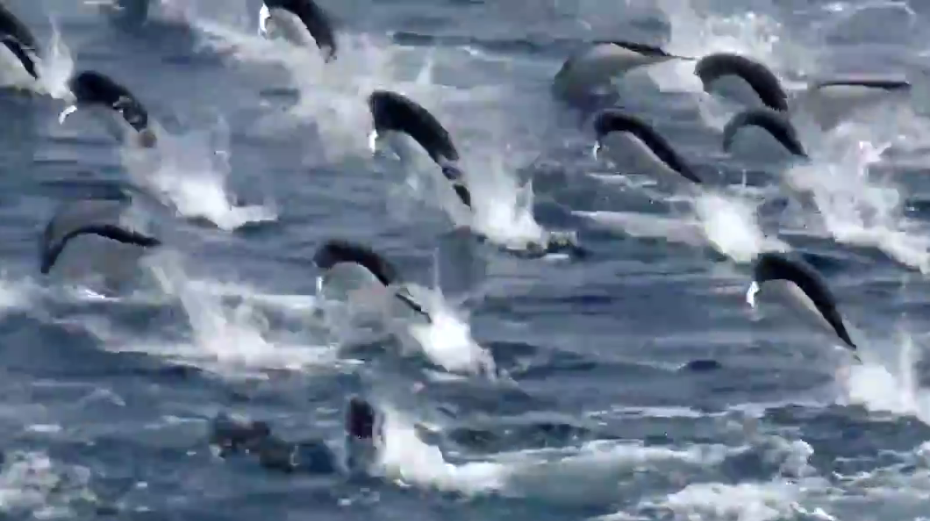 5000m2 / 100 = 50
50 x 10 = 500 estimated total
9.5m
9.5m
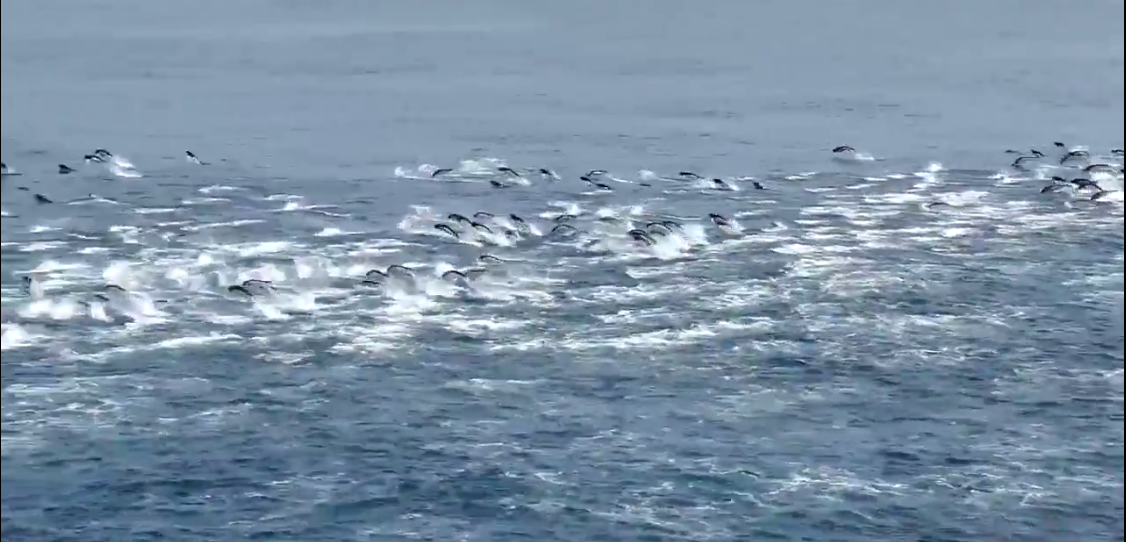 50m
100m
Investigation How many Dolphins are in the Pod?
Dolphin pod covers an area of 5000m2
 10 dolphins counted within 100m2
5000m2 / 100 = 50
50 x 10 = 500 estimated total
What are my assumptions?
 There are the same number of dolphins in every square.
 The dolphins are all on the surface of the water, and there aren’t lots swimming below the surface that we don’t see. 
 All of the Dolphins within the pod are within the area covered.
How could I have improved the reliability of my estimate?
 Is there a better way that I could have found out how many dolphins were in the pod?
 Is my estimate an overestimate or an underestimate?
[Speaker Notes: More reliable ways – counting the  number of dolphins in more squares and then finding the average number of dolphins per square]
Plenary
Estimate the answers to the following:
What is the combined weight of a Brown Booby and a Bridled Tern?
What is the combined length of a Bridled Tern and a SWR Dolphin??
How much heavier is a Hammerhead Shark than a SWR Dolphin?
What is the combined length of 22 Hammerhead Sharks?
What is the combined weight of 8 Flying Fish?
900g + 100g = 1000g or 1kg
2m + 0.8m = 2.8m or 280cm
200kg – 100kg = 100kg
20 x 5m = 100m
8 x 300g = 2400g                   or 2.4kg
Hammerhead Shark – 4.5m, 230kg
Southern Right Whale (SRW) Dolphin – 1.87m, 85.47kg
Flying Fish – 45cm, 332g
Brown Booby – 153cm, 946g
Bridled Tern – 77cm, 110g
Whale Shark – 14.32m, 13.2 tonnes